PRESENTAZIONE 18/09/24COP 5: Promozione e realizzazione di spazi virtuali e fisici dedicati all’innovazione, a favorire l’ideazione di acceleratori pubblici dedicati allo sport.Coordinatore: Massimiliano LucchesiFacilitatrice: Monica Boni
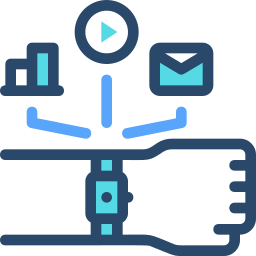 Partecipanti Cop 5
2
Le tappe del percorso
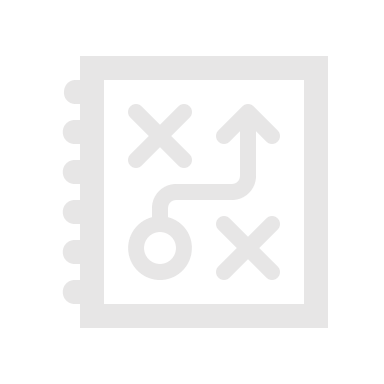 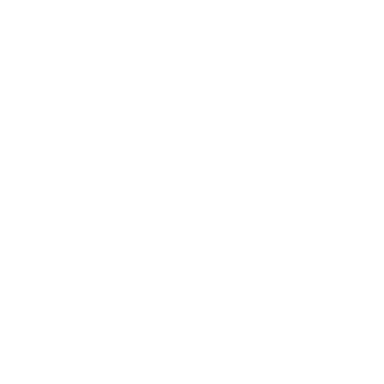 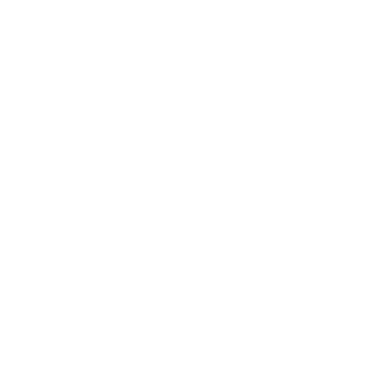 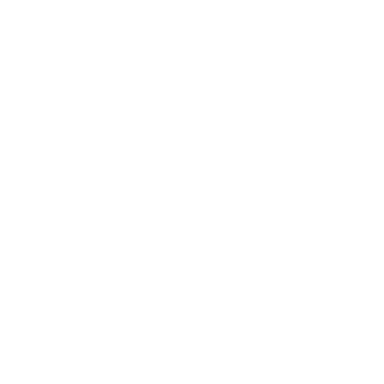 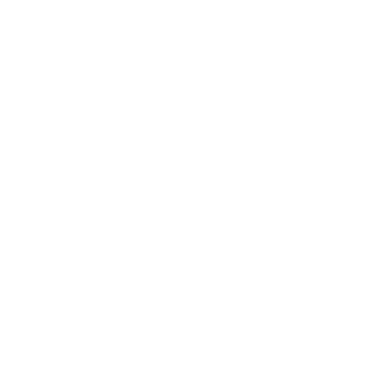 3
3
Premessa e contesto
E’ importante che le associazioni sportive e gli enti di promozione siano coinvolti nella «manutenzione» degli spazi. Nel senso che è giusto che la PA metta a disposizione degli spazi, ma sono i cittadini che devono «curarli e preservarli» con una logica di coinvolgimento dal basso e una riscoperta del senso civico.
Altro tema cruciale è la comunicazione, che – anche attraverso i media – dovrebbe sviluppare maggiori conoscenze e consapevolezze nei cittadini di tutte le fasce d’età. Troppo spesso la comunicazione è di settore e troppo tecnica. Invece i benefici delle app in ambito sportivo possono essere visti come accessibili a tutti (magari con una breve formazione). A tale proposito sono interessanti i dati dell’Osservatorio Valore Sport 2024 di TEH Ambrosetti.
La Cop 5 è partita dalla consapevolezza che nel nostro paese c’è bisogno di maggiore consapevolezza sul ruolo che la tecnologia può avere nella promozione di stili di vita più sani e sportivi. Troppo spesso la tecnologia viene vista solo come antagonista della vita sportiva e promotrice di sedentarietà, mentre il ricco eco-sistema di start-up tecnologiche in ambito sportivo ci dimostra che la realtà è molto diversa.
La creazione di ambienti dedicati all’incontro tra tecnologia sportiva e cittadinanza riveste quindi un ruolo di particolare importanza, anche alla luce delle azioni dei comuni rivolte alla riqualificazione e valorizzazione di spazi fisici dedicati all'innovazione e alle start up.
4
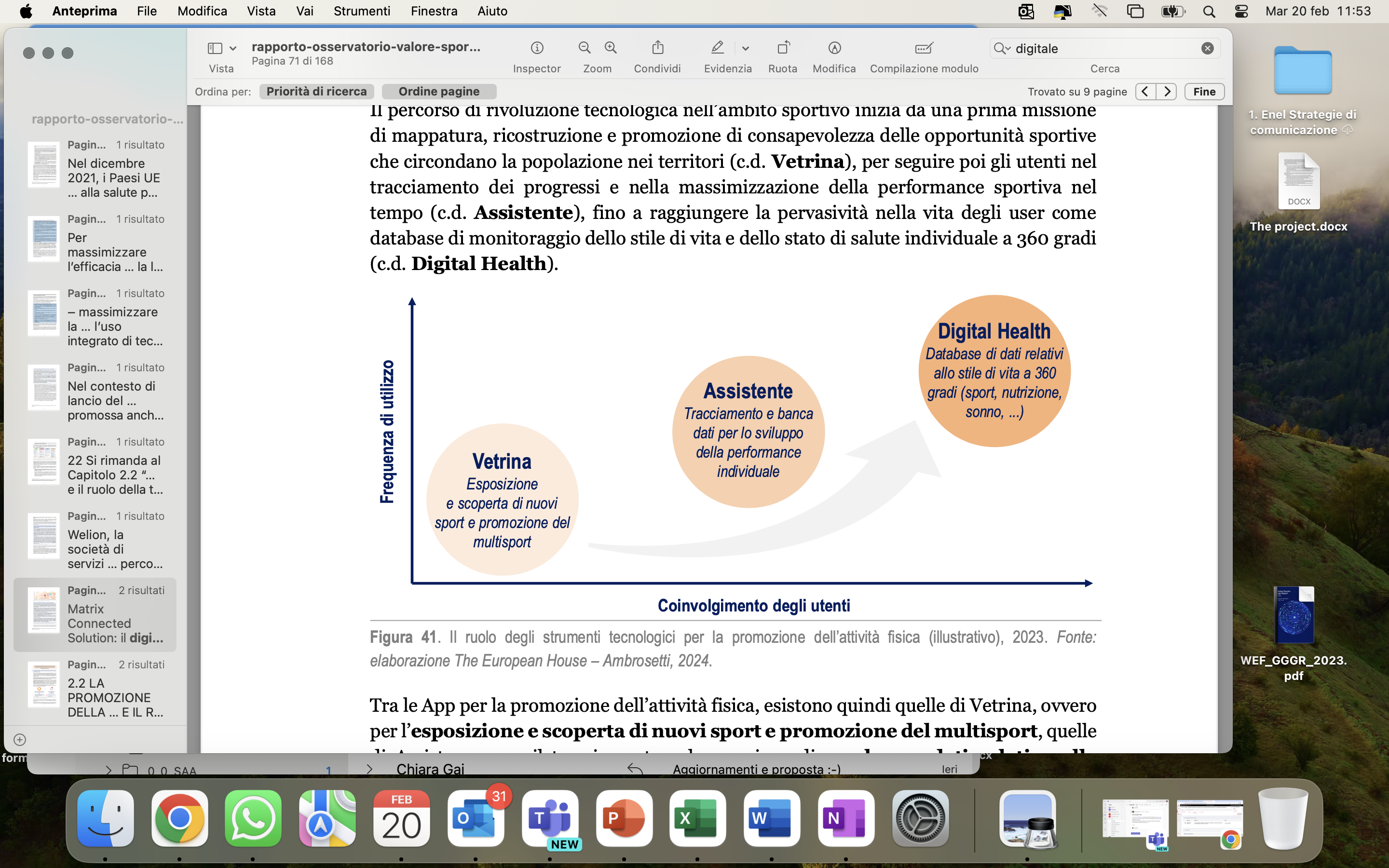 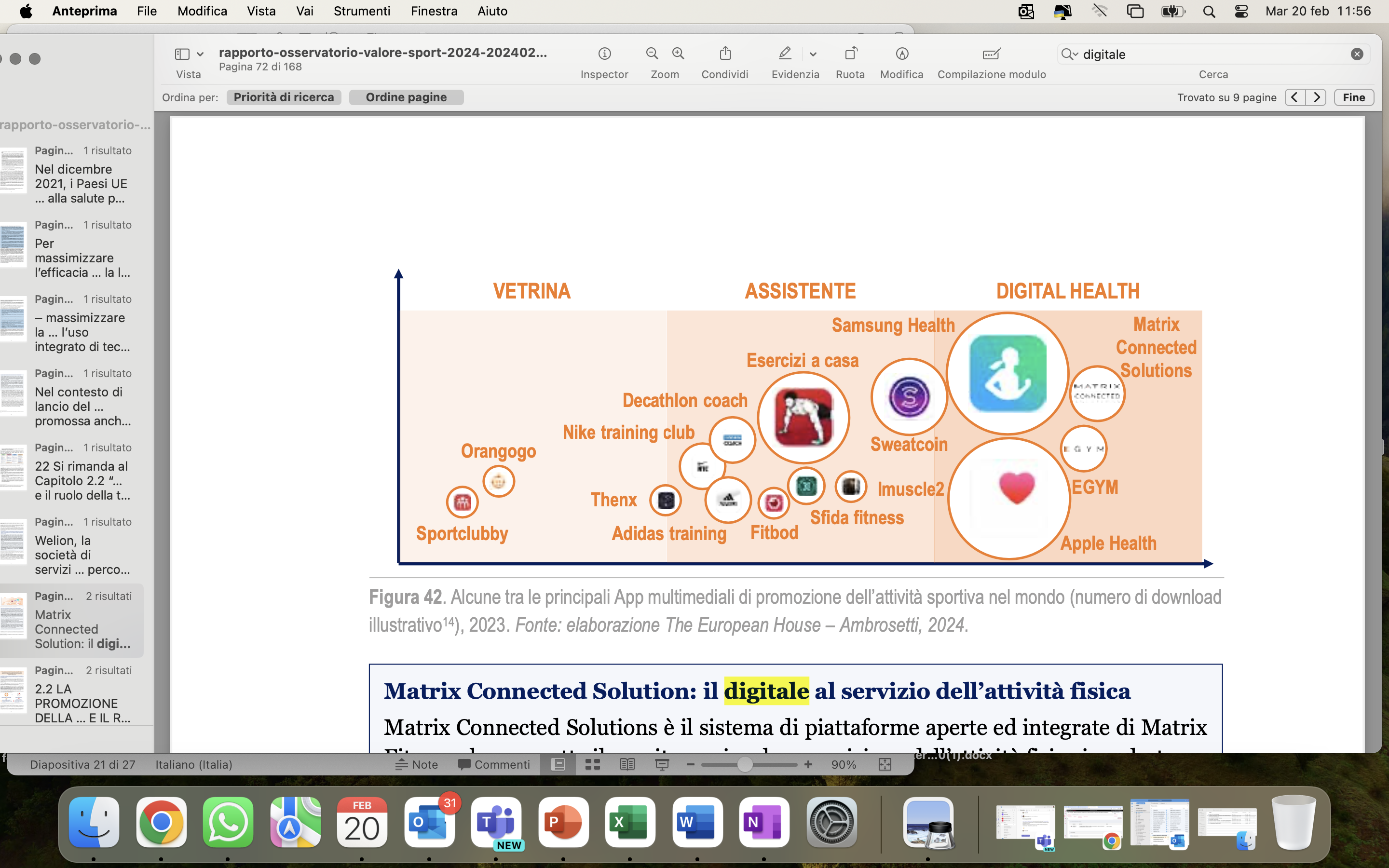 Chi: pubblico di destinazione e diversi stakeholder
Quale target diretto dell’output della Cop 5 sono state identificate le amministrazioni locali a livello regionale o comunale. Questi interlocutori possono essere interessati a una progettualità come quella proposta anche alla luce di recenti esperienze già attive, come per esempio il quartiere Corviale di Roma dove con le risorse PNRR sono stati aperti spazi dedicati all’orientamento al lavoro.
Gli enti locali sono già predisposti alla messa a disposizione di spazi e la progettualità della Cop 5 può rappresentare un acceleratore e un elemento di orientamento di eventuali nuove iniziative.
Il target indiretto dell’output della Cop 5 sono da una parte le imprese che sviluppano soluzioni dedicate allo sport, e dall'altro la cittadinanza con un approccio inter-generazionale. 
Possibili partner operativi sono invece: incubatori attivi presso le università, CONI Net, Camere di Commercio, Fondazioni, Enti di promozione, Federazioni a livello locale, Imprese che possono offrire soluzioni ai propri dipendenti oppure finanziare progetti in logica CSR/ESG.
La modalità di collaborazione potrebbe essere la firma di un protocollo d’intesa che unisce i partner in un POLO. Questo è già stato fatto in Piemonte con il polo ICT della Fondazione Piemonte Innova. Le imprese possono aderire al polo versando una quota in cambio di servizi.
7
Perché: valore e significato per gli stakeholder
Per quanto riguarda il target diretto, il progetto ha un valore in quanto rappresenta una modalità per accelerare e sostenere la realizzazione di progettualità a sostegno dell’innovazione sportiva e per favorire l’ideazione di acceleratori pubblici dedicati allo sport.
Il progetto pilota così strutturato può rappresentare un utile format replicabile, scalabile e personalizzabile in base alle specificità dei diversi territori.
Per quanto riguarda il target indiretto, cioè l’ecosistema sport-tech e i cittadini, la realizzazione di Hub territoriali potrebbe rappresentare un elemento di forte innovazione territoriale, un supporto al dialogo multi-stakeholder e un avvicinamento alla tecnologia quale volano di nuovi stili di vita.
Le iniziative proposte possono contribuire a un maggior radicamento di tali imprese sul proprio territorio di riferimento, ottenendo allo stesso l’effetto di ridurre i bias nei confronti della tecnologia. In tal senso molto utile anche il rapporto e la collaborazione con le scuole.
8
Cosa: iniziative dello «Sport-Tech Hub» 1/5
Le componenti progettuali sono le seguenti:
creare un Hub fisico sul territorio come luogo d’incontro e di connessione tra i diversi stakeholder dell’ecosistema sportivo (es federazioni, start-up, ecc.) e per ospitare attività collegate al progetto;
realizzare eventi itineranti in logica Roadshow presso diverse location del territorio: scuole, parchi,  aziende, federazioni, centri sportivi, ecc.;
realizzare eventi virtuali e Webinar per presentare le innovazioni tecnologiche in ambito sportivo;
creare una community per coinvolgere, condividere e far crescere le performance sportive;
raccogliere feedback da parte delle persone coinvolte.
erogare percorsi formativi su innovazione, tecnologia e sport.
Si propone la creazione di un progetto pilota di un Hub territoriale che sia punto di riferimento per sviluppare l’ecosistema sport-tech e allo stesso tempo avvicinare i cittadini alla tecnologia a supporto della pratica sportiva e dei corretti stili di vita. 
La sede è la base di partenza; l'obiettivo è quello di creare occasioni di incontro a diversi livelli:
Per le imprese: organizzare incontri tra partner tecnologici, start-up e imprese che possano fare roll-out operativo delle soluzioni.
Per disoccupati o inoccupati: accedere a opportunità formative che possano portare a nuove idee imprenditoriali.
Per i cittadini: far conoscere prodotti e servizi a vantaggio della comunità sportiva e generare iniziative per far incontrare la domanda con la potenziale offerta.
9
Cosa: iniziative dello «Sport-Tech Hub» 2/5
Le iniziative svolte dall’Hub possono seguire diversi filoni tematici:
Innovazione sociale, economica e tecnologica
Tecnologia dello sport e sicurezza per presentare nuove soluzioni, prodotti e metodologie (es. sostenibilità, nuovi materiali, ecc.)
Nutrizione e benessere per promuovere i corretti stili di vita e fare prevenzione
Gestione dello stress e del benessere mentale
Innovazione e imprenditorialità nello sport
Sport e inclusione sociale per coinvolgere diverse fasce d’età e persone con diverse abilità
All'interno di ciascun ambito saranno sviluppate iniziative rivolte ad atleti di alto livello e a tutta la cittadinanza.
L’Hub è anche un luogo dove fare sperimentazione e provare le innovazioni tecnologiche per lo sport; questo può aiutare le persone a mettere a punto una nuova mentalità e nuove abitudini. L’Hub è un luogo che favorisce la creazione di comunità e la creazione di connessioni tra le persone che vengono incoraggiate e coinvolte per svolgere attività insieme.
Sarà importante anche trovare strumenti per attrarre nuovi segmenti di popolazione, per esempio le donne, che per i troppi impegni familiari spesso abbandonano l’attività sportiva.
Fondamentale sarà avere un coordinamento costante, che raccordi le singole iniziative fatte da specialisti. Questo vale anche per la comunicazione (es. sito internet, canali sociali) e per tutte quelle iniziative che aiutano a mantenere il coordinamento delle attività svolte.
10
Cosa: iniziative dello «Sport-Tech Hub» 3/5
La value proposition dell’Hub parte dai seguenti elementi fondamentali: 
importanza della replicabilità del modello proposto, sottolineandone i suoi elementi di valore per il territorio e i cittadini;
adattabilità e personalizzazione rispetto al territorio specifico;
raccordo con l'agenda 2030, in particolare obiettivo 3, obiettivo 9, obiettivo 11, obiettivo 17
valorizzazione del ruolo positivo dell'utilizzo della tecnologia per la messa in atto di corretti stili di vita.
11
Cosa: iniziative dello «Sport-Tech Hub» 4/5
Per quanto riguarda la sostenibilità finanziaria del progetto, la PA potrebbe fornire gli spazi, mentre altri soggetti potrebbero finanziare le attività (es. Fondazioni, università, centri di ricerca). Le aziende presenti sul territorio possono finanziare il progetto in logica CSR o welfare aziendale.
La logica può essere quella del bando, che finanzia l’hub affidandolo in gestione da parte di un soggetto anche coinvolgendo i giovani e creando così posti di lavoro. 
Gli enti di promozione sportiva possono svolgere il ruolo di gestore con una governance chiara (es. rete d’imprese, consorzi o altro) e una sostenibilità nel tempo. Perché il progetto possa essere solido e imparare a camminare con le proprie gambe bisogna prevedere un finanziamento di almeno 3 anni.
Per rendere operativo il progetto bisognerà capire qual è la struttura dei costi e dei ricavi e quali possono essere le possibili fonti di finanziamento anche tramite un monitoraggio dei bandi in corso o passati, anche a favore di specifiche fasce di popolazione.
La struttura dei bandi dovrebbe favorire e incoraggiare il partenariato tra soggetti diversi, che in vario modo possano garantire la continuità e la sostenibilità del progetto.
12
Cosa: iniziative dello «Sport-Tech Hub» 5/5
La creazione dell’Hub è un'opportunità per promuovere l'innovazione, la salute e il benessere nella comunità. 
TARGET: le sessioni formative possono essere erogate a:
Cittadini di ogni età presso l’Hub o via webinar (su diverse fasce orarie in base ai bisogni e alle disponibilità);
Studenti, in particolare delle scuole primarie di secondo grado e secondarie;
Dipendenti della PA e delle aziende del territorio, anche in logica CSR o welfare aziendale.
FORMAT: La formazione dovrebbe essere interattiva e pratica, includendo workshop, seminari e webinar. La logica è modulare e i diversi moduli possono essere fruiti singolarmente oppure in modo additivo.
DOCENTI: esperti del settore sport-tech, atleti, coach ed esperti delle materie trattate (es. psicologici), anche in raccordo con ITS e licei sportivi.
CONTENUTI: questi i possibili ambiti di contenuti:
Innovazione: sociale, economica e tecnologica
Tecnologia dello sport
Nutrizione e benessere
Gestione dello stress e del benessere mentale
Innovazione e imprenditorialità nello sport
Sport e inclusione sociale
13
Come: strategia di stakeholder engagement
Fin dal primo incontro la Cop 5 ha sottolineato l’importanza della comunicazione quale elemento per avvicinare i cittadini alla tecnologia.
Per rendere più incisive le iniziative e coinvolgere i cittadini è importante la creazione di un vero e proprio brand, che possa essere elemento sia di garanzia che di ingaggio. Questo potrebbe favorire anche la continuità nel tempo rispetto ad avvicendamenti politici.
Inoltre ci si può collegare alle società sportive, alle aziende e alle scuole che vogliono usufruire delle attività organizzate nell’hub.
I comuni possono dare supporto anche mediante la concessione del patrocinio e la promozione delle iniziative sui propri canali social, newsletter ecc.
In Italia sono già presenti numerosi eventi in cui si parla di innovazione, ma il tema è affrontato in modo molto generale oppure in modo troppo specifico, cioè legato solo a chi fa sport ad alto livello. In particolare si è riflettuto su possibili media partner come Fortune e sulla partecipazione a fiere di settore come Rimini Fitness.
Nell’ipotesi di realizzare iniziative sul territorio in logica Roadshow, si potrebbero attivare collaborazioni con televisioni, social media e radio per seguire le attività, generando un effetto moltiplicatore dell'impatto sul territorio.
14
Dove: contesti di riferimento / territorio 1/3
L’idea è recuperare questi spazi in logica di moderno dopolavoro, offrendo anche servizi alle aziende che si vogliono associare. In questo modo si recupera una logica di socialità e dall'altro si crea un ponte con il welfare aziendale.
Obiettivo: diminuire i costi e mantenere affollato il luogo, evitare che resti vuoto e capire quali sono le entità che ci sono nei dintorni.
Per quanto riguarda la localizzazione geografica, si propone di realizzare il progetto pilota a Torino dove sono già presenti le attività di Sport Innovation Hub, partner della Cop 5, e sono disponibili molte aree dismesse. Da evitare però le aree industriali per gli alti costi di bonifica (es. Mirafiori), meglio centri commerciali o impianti sportivi in dismissione (es. Porte di Torino).
Quale location ideali sono state individuati degli spazi pubblici, che sono sempre stati di uso pubblico e sociale e che consentono un recupero più veloce. Gli spazi potrebbero essere adibiti da un lato a uffici e co-working per le start-up, dall’altro a palestra e sale polifunzionali per workshop e attività con i cittadini.
15
Dove: contesti di riferimento / territorio 2/3
Anche Ferrovie dello Stato potrebbe essere un interlocutore interessante, considerate le esperienze realizzate per esempio alla stazione Termini (Luiss Enlabs con anche spazi di co-working) e alla stazione Tiburtina (casa delle tecnologie emergenti).
A Torino uno spazio interessante è OGR (Officine Grandi Riparazioni), che è stato riconvertito a spazio per eventi.
L’hub diventa così una vetrina per le aziende sport-tech, che possono fare test di mercato, confrontarsi con le persone e presentare le proprie soluzioni.
Presso l’hub possono essere integrate attività di mappatura e monitoraggio (su base volontaria) tramite wifi, per raccogliere dati e proporre quindi alle persone dei servizi specifici erogati dalle imprese sport-tech. 
Simili iniziative sono in forte sinergia con le azioni di riqualificazione territoriale e beneficiano del fatto che gli spazi pubblici (es. i parchi) hanno un proprio bacino di utenza e che tutti portano con sé strumenti (es. telefonino) per tracciare i dati.
16
Dove: contesti di riferimento / territorio 3/3
Particolare attenzione deve essere posta a porsi in relazione con progettualità stabili e radicate sul territorio, al riparo da logiche troppo «tattiche» e di breve periodo, che potrebbero inficiare la bontà dei risultati perseguiti.
In altri territori, per esempio borghi che hanno vinto un PNRR, l’Hub potrebbe essere connesso a cammini o percorsi che le persone fanno durante il weekend. Un Hub riconoscibile con un brand noto, può consentire di svolgere attività e partecipare a iniziative. 
Il mondo associativo alberghiero, come Federalberghi, può diventare un player importante in quanto punto di riferimento per chi viaggia per lavoro. Quando ci sono occasioni di comunicazione sul territorio, gli alberghi possono essere una vetrina. Far trovare informazioni e veicolare la possibilità di vivere determinati tipi di esperienza. Questo oltre ai grandi sportivi e anche con la logica di coinvolgere gli accompagnatori di chi partecipa agli eventi sportivi.
17
Quando: tempistiche e cronoprogramma di lancio
Fasi lancio del progetto Sport-Tech Hub
Rete di partenariato tra i diversi stakeholder del territorio
Presentare il progetto al comune
Business plan con piano economico-finanziario, in ottica sostenibile per il comune e per i cittadini
Acquisizione dei locali
Deposito marchio
Capire il coinvolgimento delle imprese Sport-Tech nella realizzazione degli eventi
Inizio eventi con organizzazione, ricerca fondi e sponsor
Andare nelle scuole e iniziare a raccogliere partnership con le aziende
A ridosso dall'acquisizione e apertura dei locali, si investe in comunicazione e si apre l'attività nei locali
18
Cop 5: Sport-Tech Hub
TARGET DIRETTO: amministrazioni regionali o comunali.
TARGET INDIRETTO: da una parte le start-up, che presentano le iniziative, e dall'altro la cittadinanza con un approccio inter-generazionale. 
PARTNER: università, centri di ricerca, licei sportivi, camere di commercio, aziende sul territorio (CSR/ESG/welfare), associazioni.
PREMESSA: dare risalto ai benefici della tecnologia allo sport, partendo dall'importanza dello sport e far capire in che modo gli spazi tecnologici danno un benefici allo sport. Cfr. report Ambrosetti Valore Sport 2024.
COSA: un progetto pilota di uno Sport-Tech Hub che crei connessioni tra diversi attori dell’ecosistema sportivo e offra attività per avvicinare i cittadini alla tecnologia e incoraggiare la pratica sportiva e i corretti stili di vita.
DOVE: quale area per il progetto pilota si è scelta la città di Torino, dove sono già in corso delle interlocuzioni da parte di Sport Innovation Hub, partner della Cop 5.
COSA: possibili attività e azioni
creazione di un Hub fisico sul territorio come luogo d’incontro e di connessione tra i diversi stakeholder dell’ecosistema sportivo (es federazioni, start-up, ecc.) e per ospitare attività collegate al progetto;
realizzazione di eventi itineranti in logica Roadshow che si sposta presso diverse location del territorio: scuole, parchi,  aziende, federazioni, centri sportivi, ecc.;
realizzazione di eventi virtuali e Webinar per presentare le innovazioni tecnologiche in ambito sportivo al territorio;
creazione di una community per coinvolgere, condividere e far crescere le performance sportive;
raccolta di feedback da parte delle persone coinvolte.
COME: 	
media partner come Fortune, per dare visibilità alla nostra proposta e partecipazione a fiere di settore (Rimini Fitness);
televisione/social media/radio che segue le attività e che ha un effetto moltiplicatore per l'impatto;
collaborazione con il mondo associativo locale (es. Federalberghi).
19
ContattoProgetto Sports Community
sportscommunity@opesitalia.it